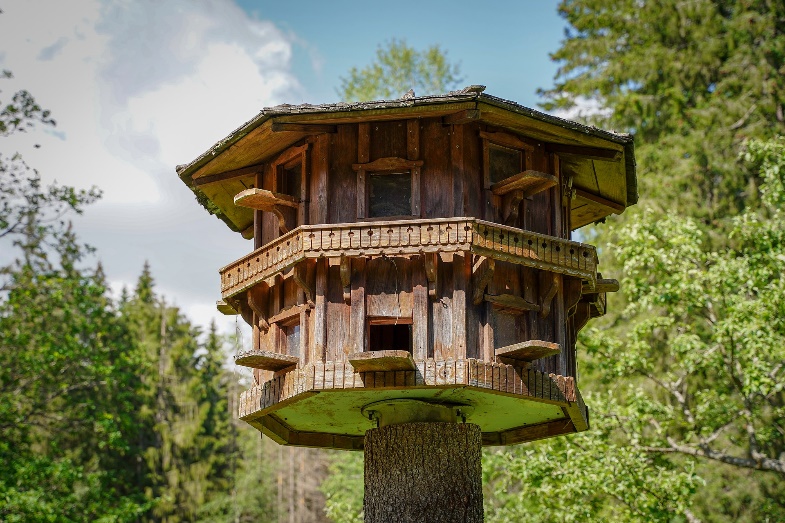 Tajemniczy Ogród
Milena Młynarczyk
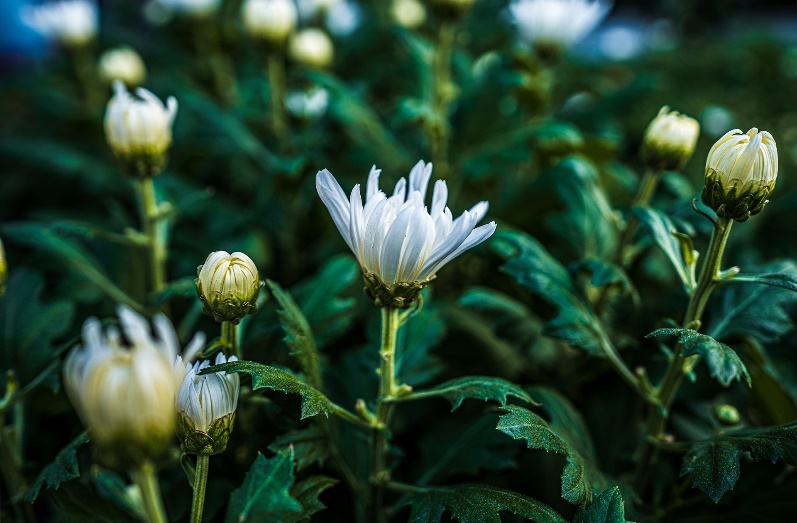 INFORMACJE O KSIĄŻCE
Autor:
Frances Hodgson Burnett
Pierwsze tłumaczenie:
Jadwiga Włodarkiewicz
Wydanie pierwsze:
1911r.
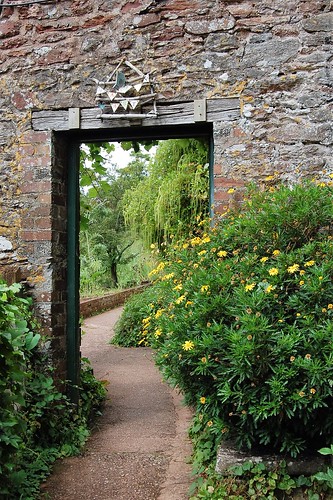 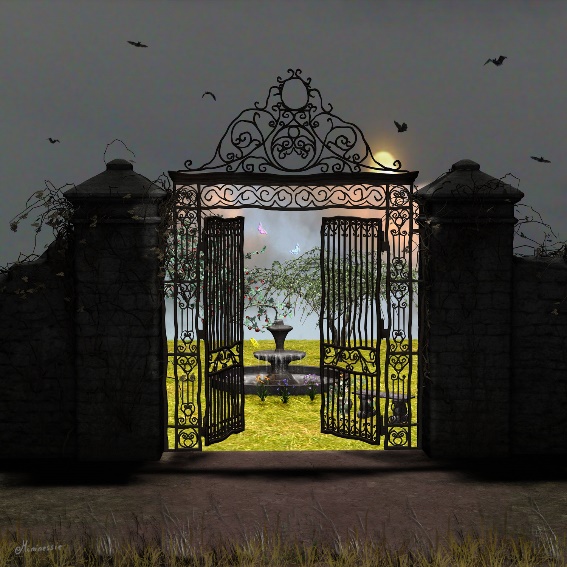 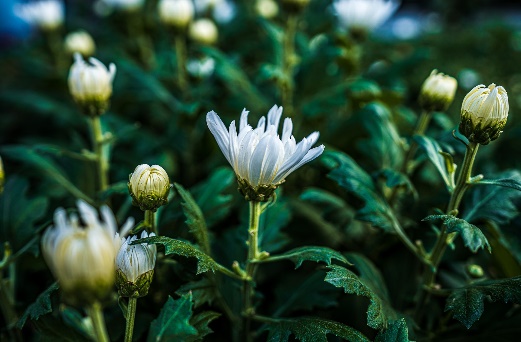 BOHATEROWIE
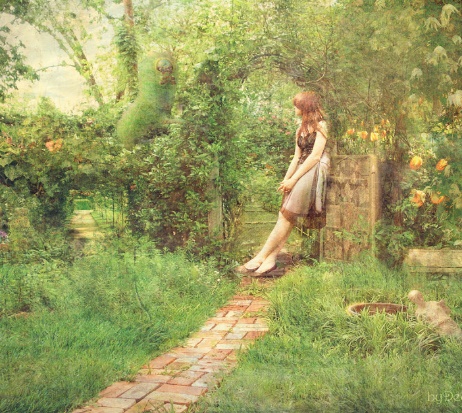 Mary Lennox
Colin Craven
Dick Sowbery
Marta Sowbery
Ben Weatherstaff
Susan Sowbery
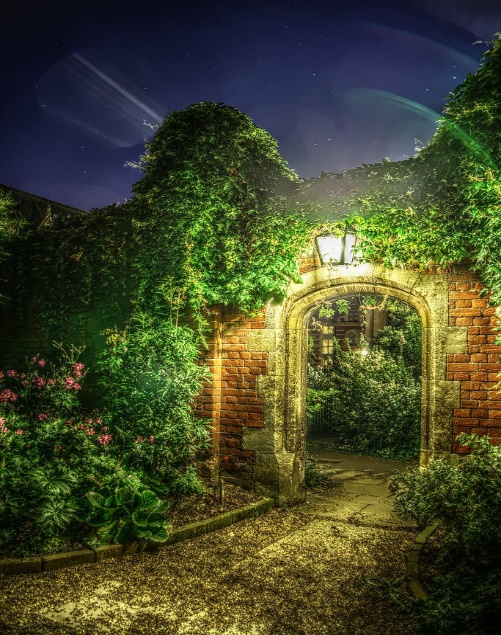 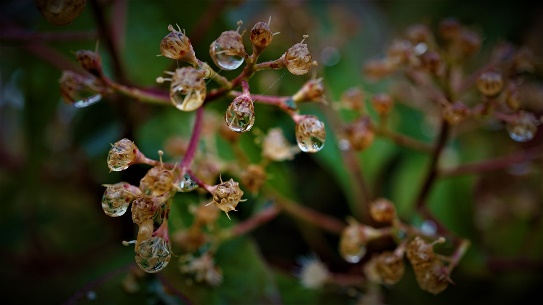 STRESZCZENIE
Dziewięcioletnia Mary Lennox, główna bohaterka powieści, przyjeżdża z Indii, gdzie się urodziła, do Anglii. Jest sierotą, jej rodzice zmarli w Indiach z powodu zarazy. Dziewczynka jest rozpieszczona, skłonna do wybuchów gniewu, samolubna, cierpi z powodu braku rodziców. Jej domem staje się Misselthwaite Manor  - posiadłość wuja Archibalda Cravena. Dom jest ogromny i posępny, otoczony ogrodem, którego częścią jest tytułowy „tajemniczy ogród”, gdzie nikt nie ma wstępu.
EKRANIZACJA
Reżyseria
Marc Munden 
Scenariusz
Jack Thorne 
Gatunek
Dramat / Familijny / Fantasy
Produkcja
Wielka Brytania / Francja / USA / Chiny
Premiera
8 lipca 2020 (Światowa premiera) 16 października 2020 (Polska premiera kinowa) 
Nagrody
Film dostał 1 nominację
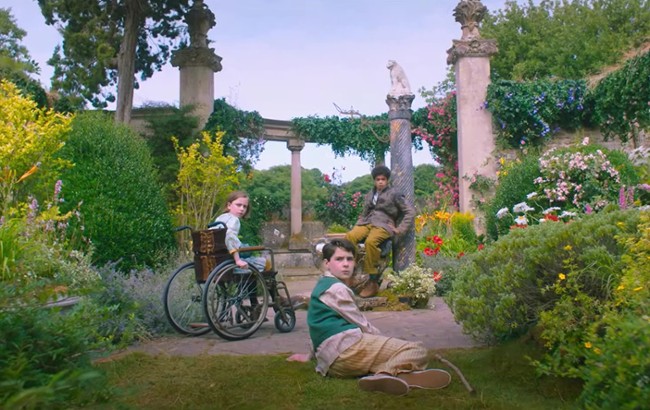 Przyroda